School-wide  Expectations
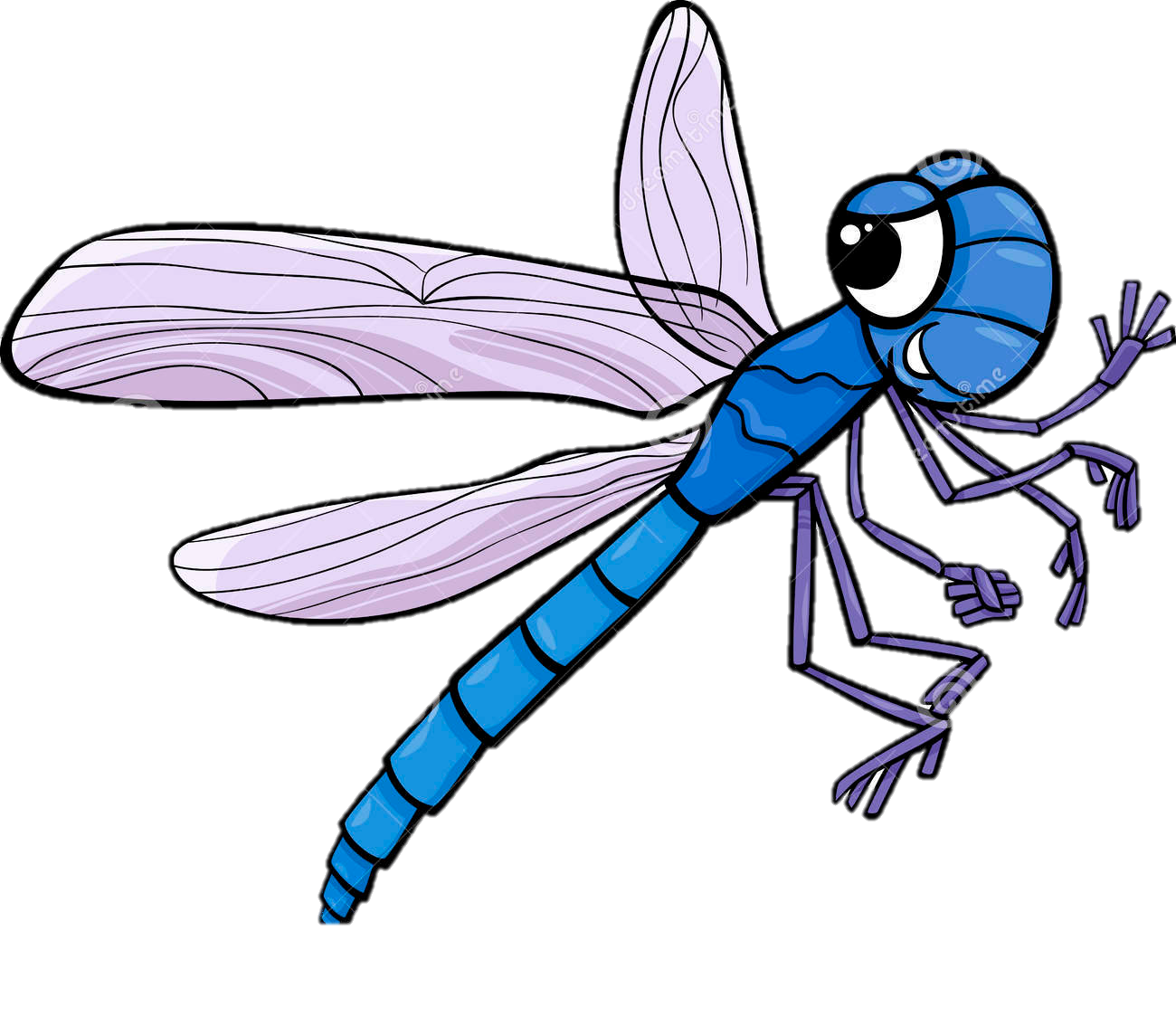 DMCS-Home of the Dragonflies!
Staff will try to catch the students following the school-wide expectations
Thank you  for walking  in the halls.
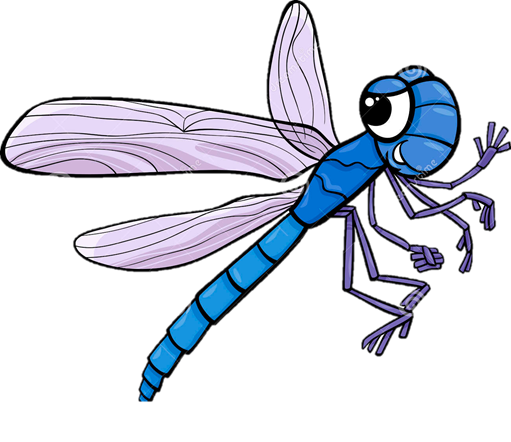 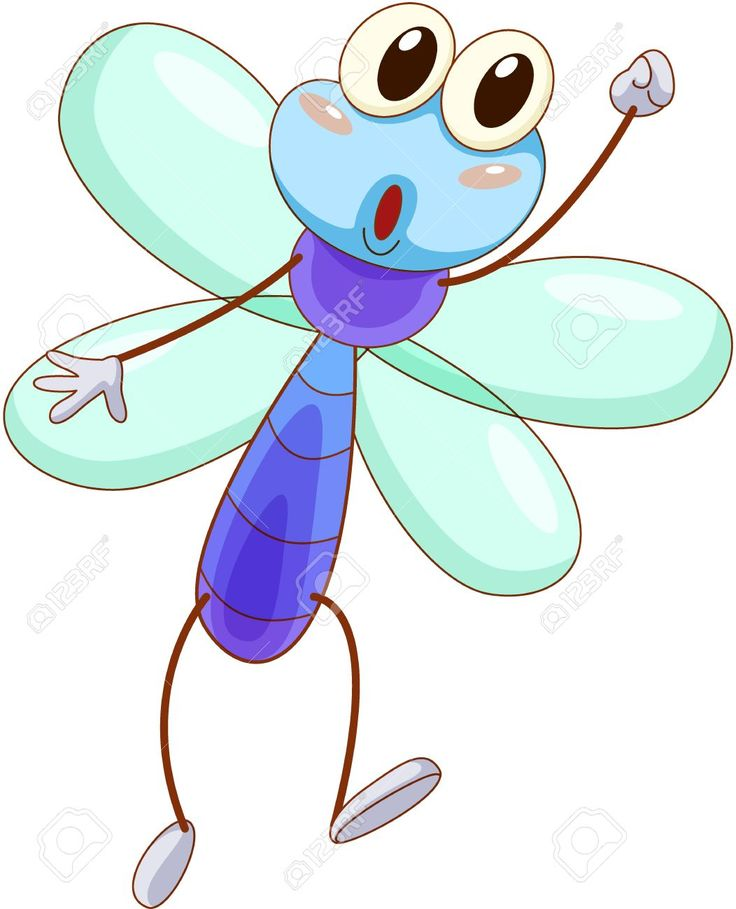 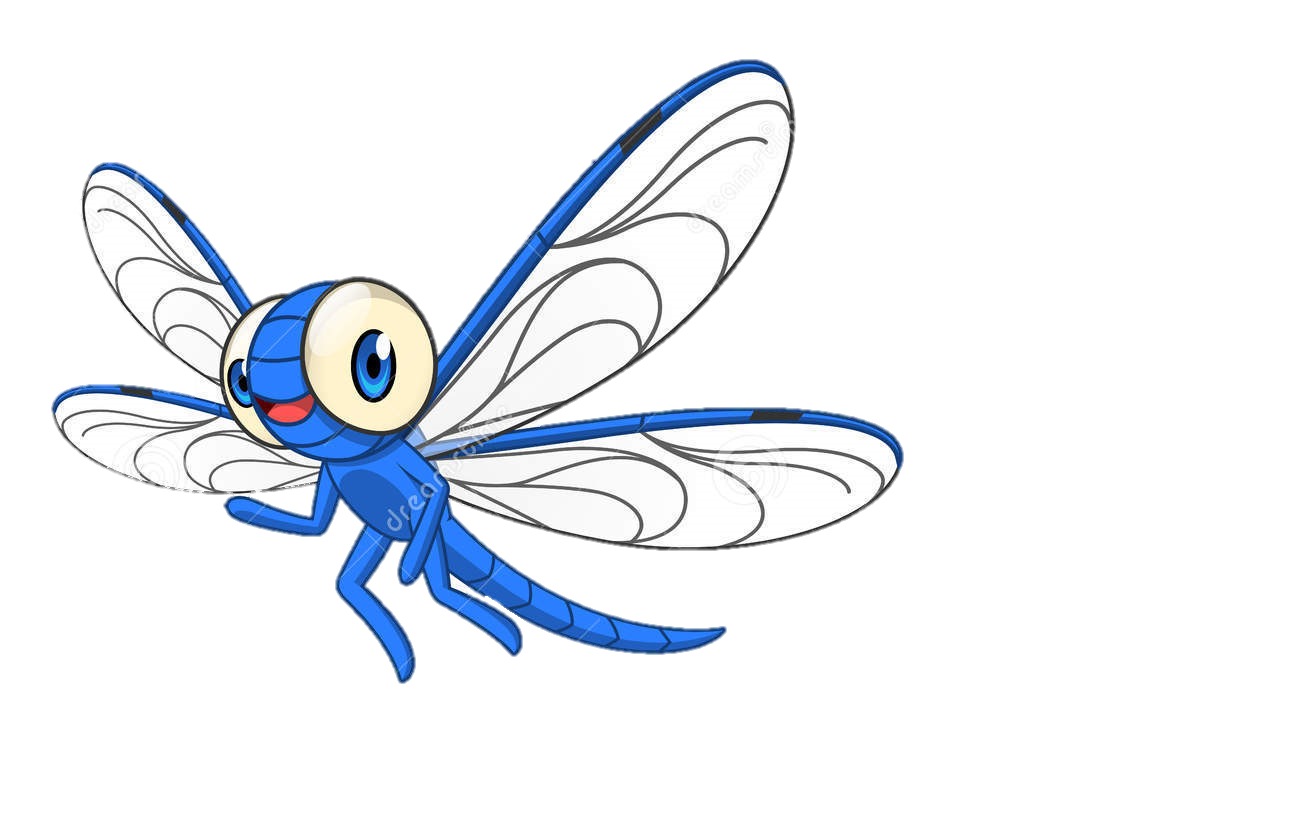 Student Incentives
The store is open during lunch
A staff member may give  you a MERIT Buck for  demonstrating good  behavior
MERIT Bucks may be  used as money in the  Student store
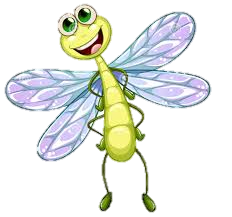 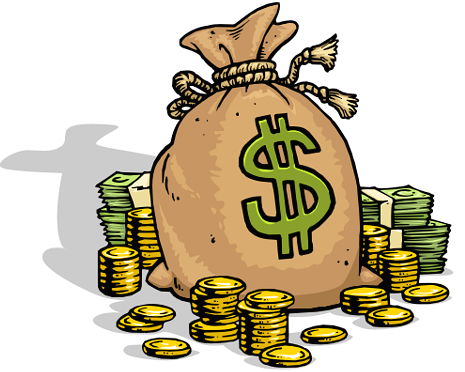 We Will Practice our Expected Behavior During Class
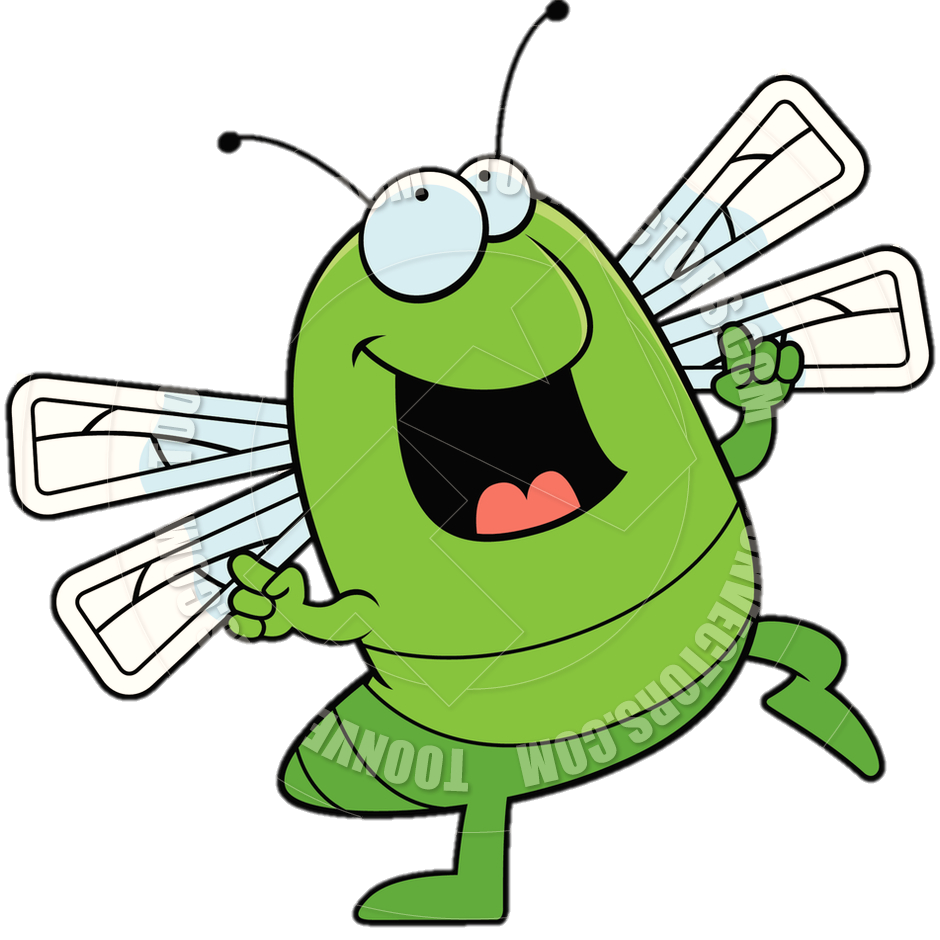 Our School-Wide Rules Are
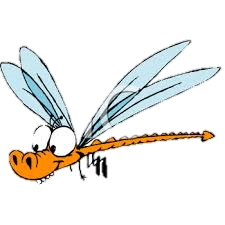 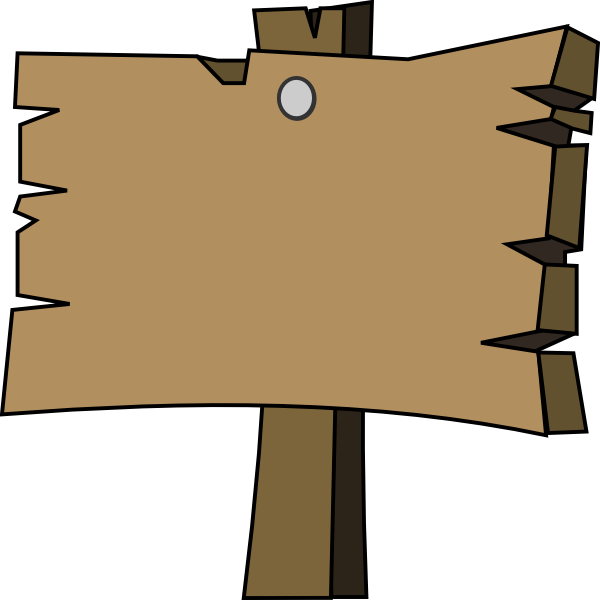 Be Safe
Be Responsible  Be Respectful
DMCS!
Look  for the rules posted  all over the school
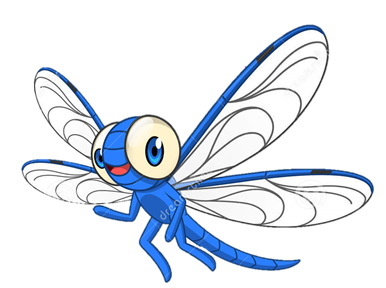 Expectations
Apply to all areas of the  campus
Restroom
Office
On-Campus  Supervision
Library
Playground
Physical Education
Cafeteria
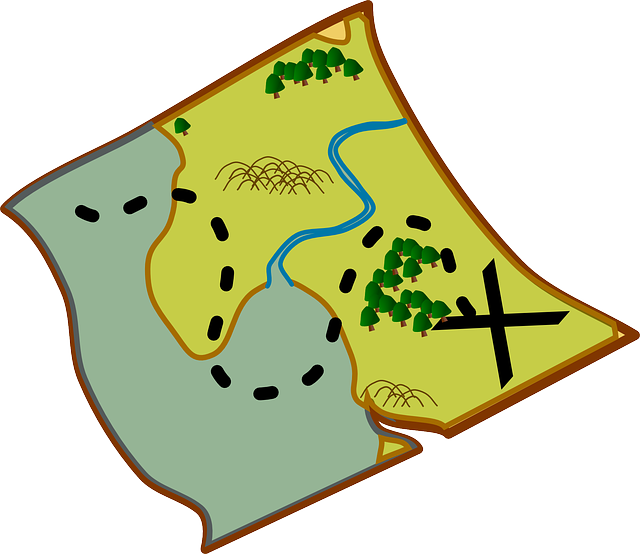 Cafeteria Expectations
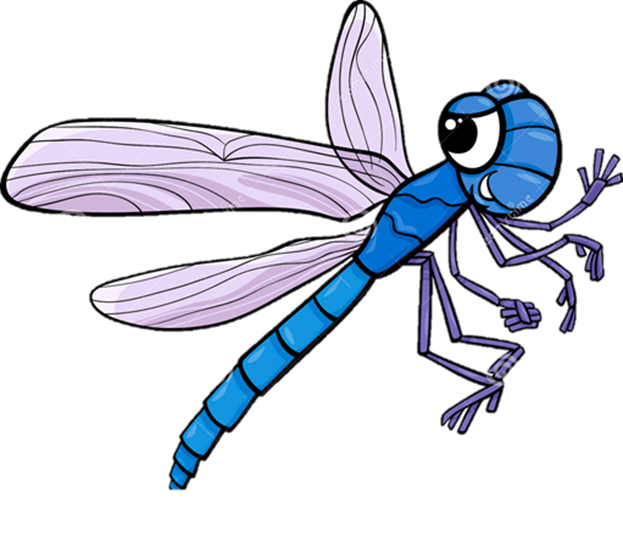 Playground Expectations
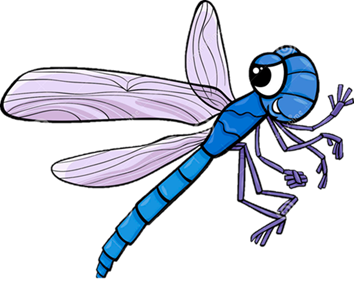 Passing AreasHalls/Breezeways
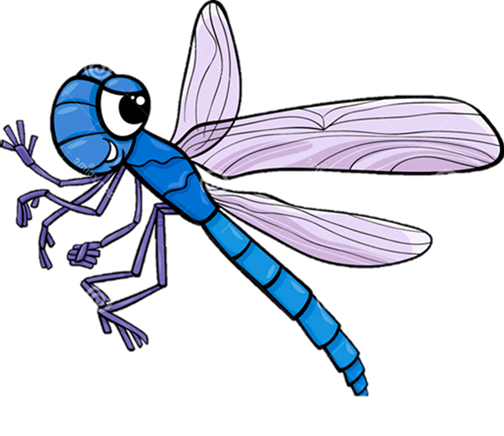 Bathroom Expectations
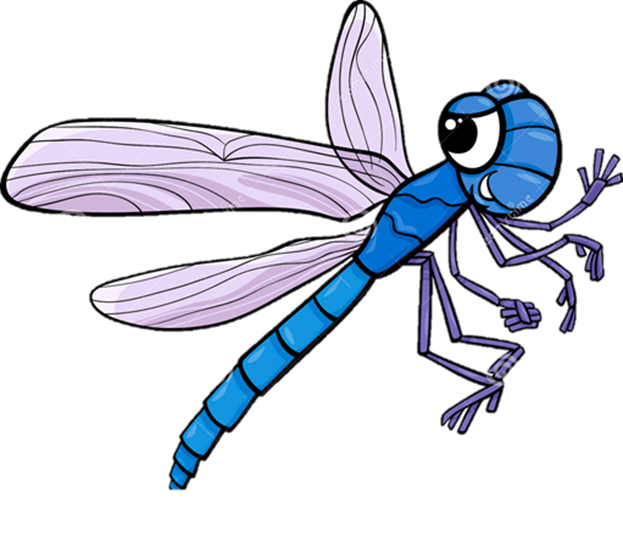 Arrival and Dismissal Areas
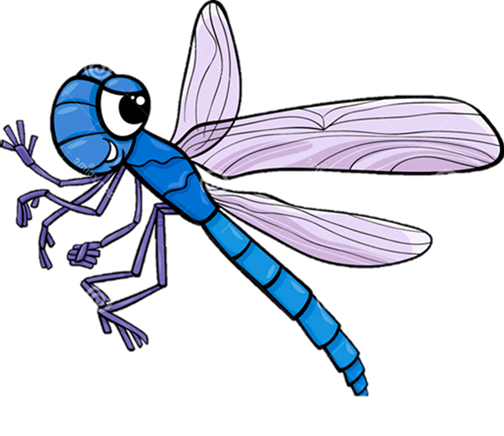 Assemblies
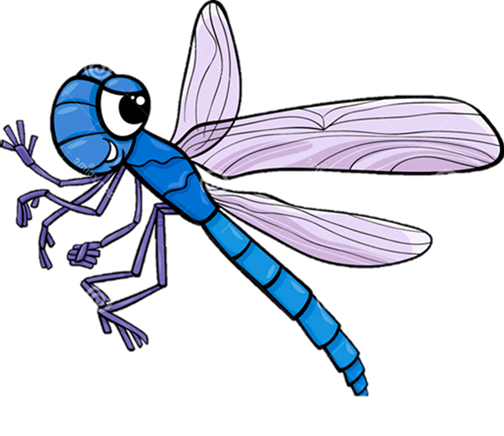 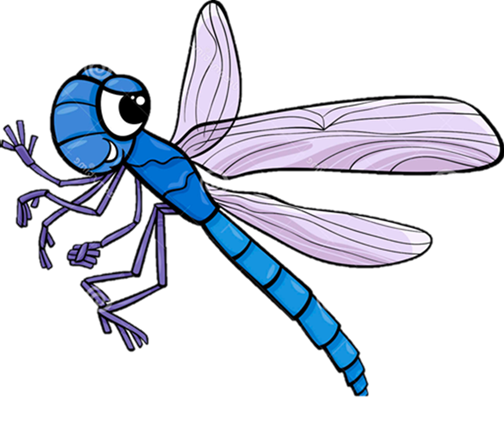 Classroom
Listen to All Staff
Staff include:
• teachers
• classroom assistants
• office staff
• campus  security
• cafeteria workers
• custodians
• Guidance room staff
• vice principals
Listen to ALL instructions given by  staff
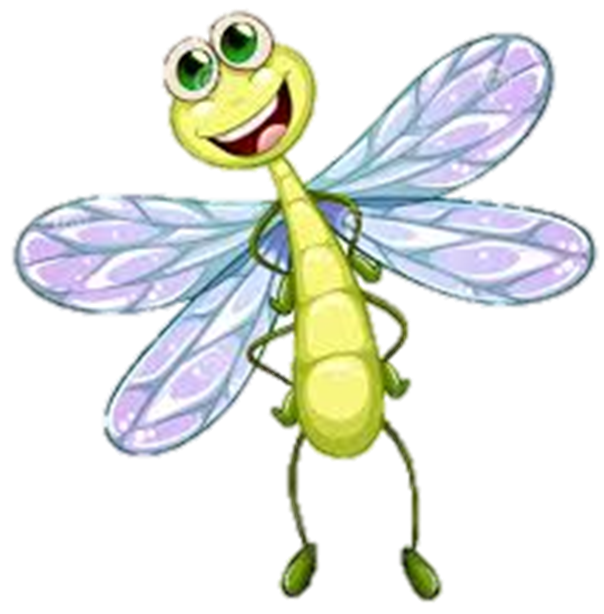 Follow all School Expectations
Consequences for non-compliance:
Low  Level Referral (LLR)
Office Referral
loss of privileges
On-campus  Supervision
suspension
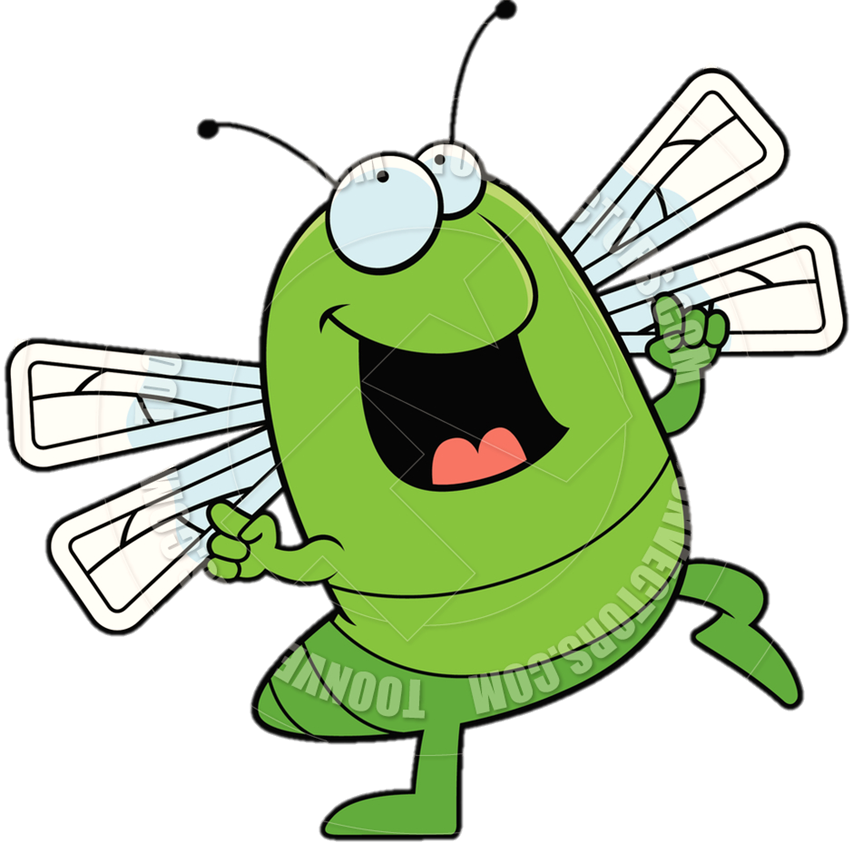 When you Need to Talk to an Adult
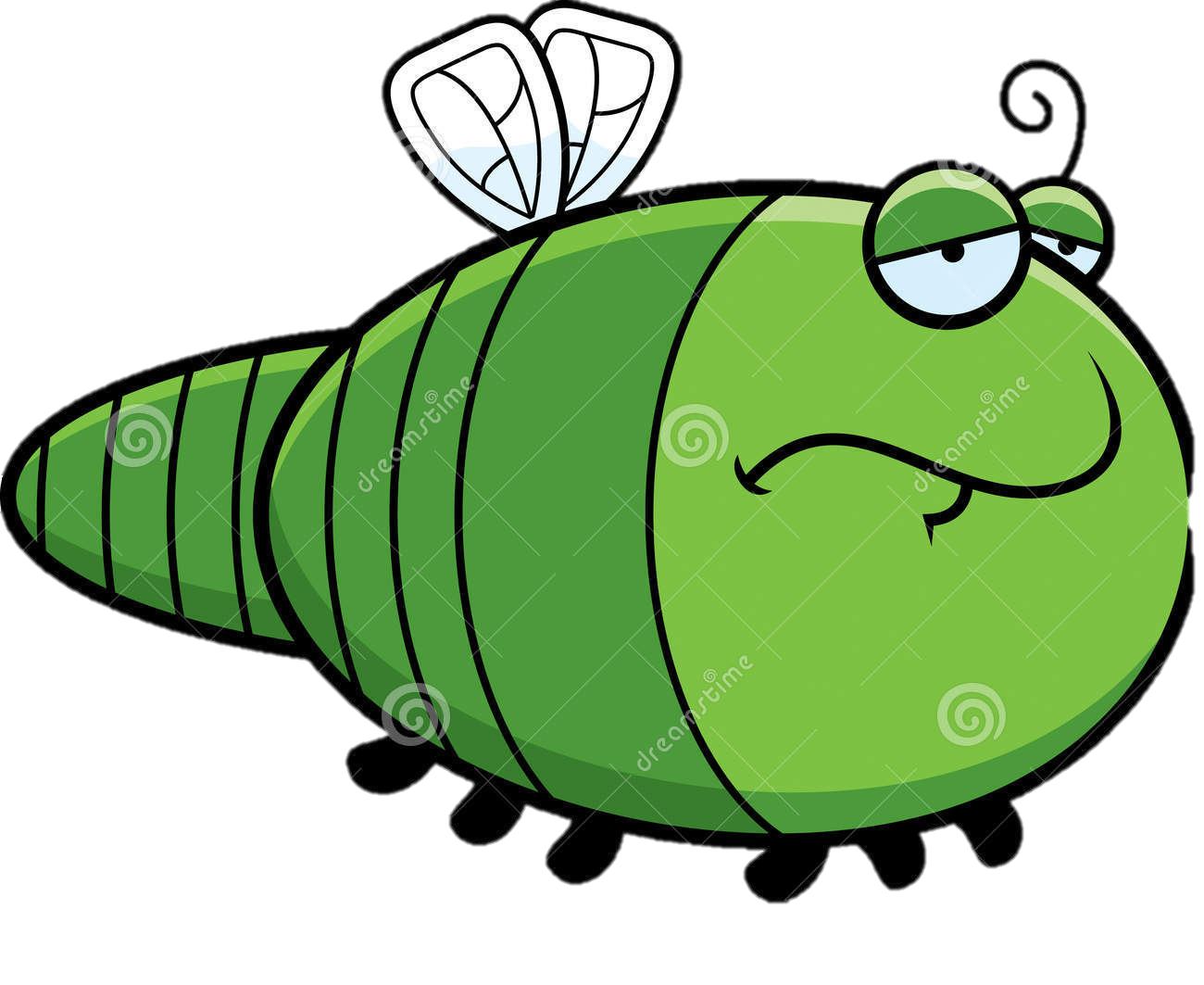 FIRST: talk to one of  your teachers

SECOND: talk to your  Dean of Students or Director
Who do I Talk to When I Need Help?
Any adult on campus
Assigned teacher:
TK-1: 
2-3: 
4-5: 
6-8:
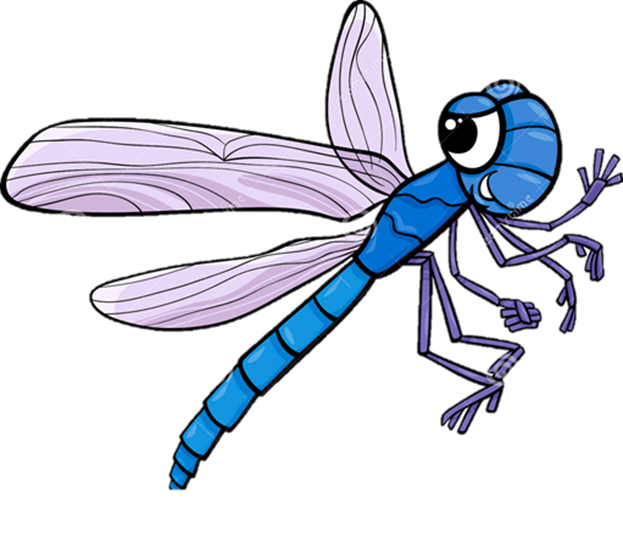